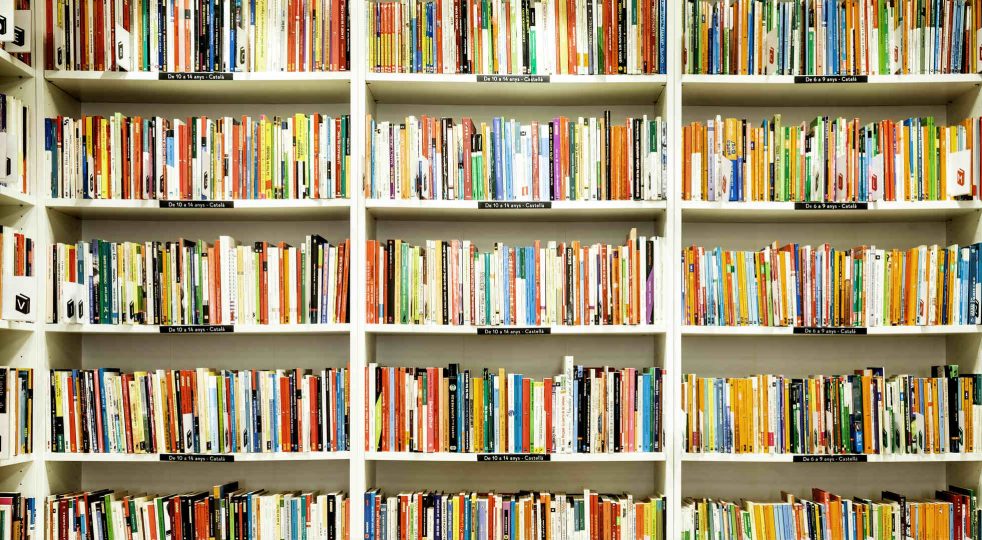 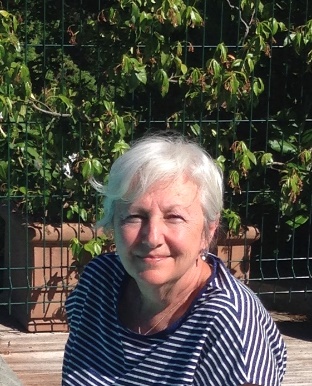 LIBERA  ACCADEMIA POPOLARE
PER LA TERZA ETA’
PIEVE EMANUELE
Anno accademico 2024/25
Parole, parole…
RISCOPRIAMO L’ITALIANO
2
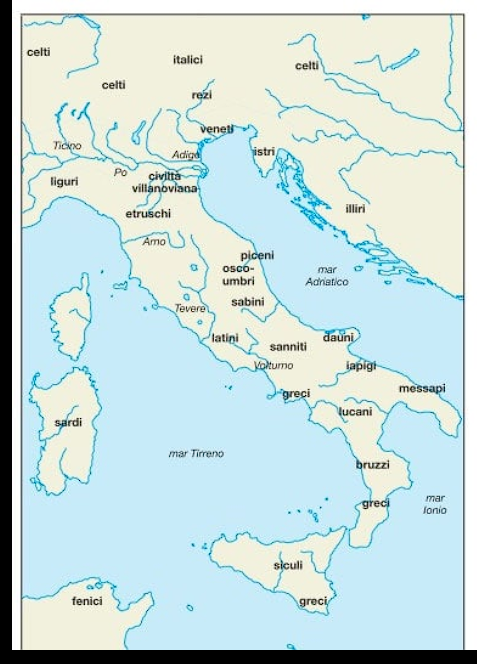 LA DISTRIBUZIONE DEI 
POPOLI ITALICI
IL COGNOME 
+
IL PRENOME
=
ANTROPȮNIMO
COGNOMEN   significa NOME AGGIUNTO

In Italiano il cognome è INVARIABILE (Mario Rossi, Maria Rossi)

Altre lingue, come il Russo, lo declinano  
(singolare Ivanov maschile, Ivanova femminile) )
QUANDO NASCE L’USO DEL COGNOME?

In Cina con l’imperatore Fu Hsi nel 2852 a.C.
per attuare il censimento della popolazione
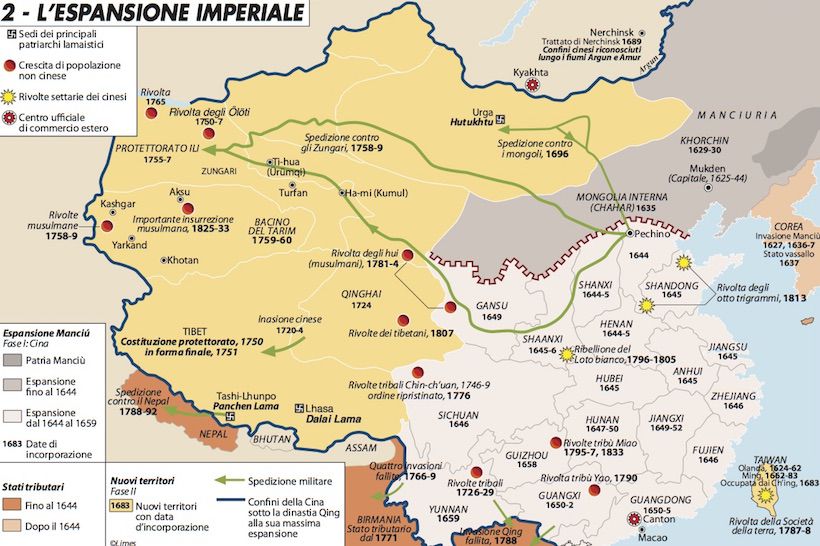 NELLA GRECIA ANTICA
dal nome del padre
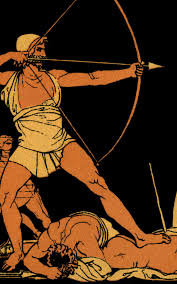 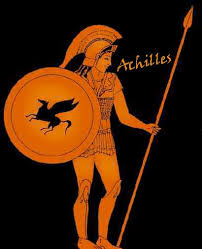 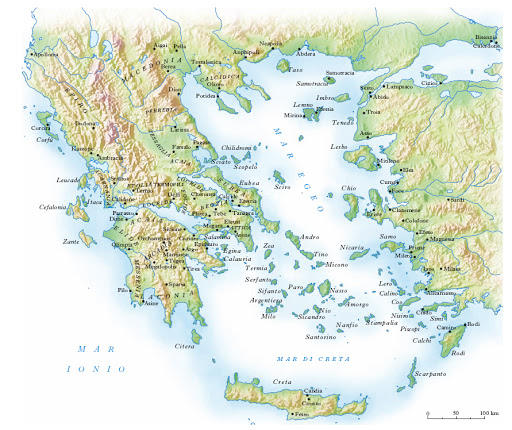 Il PELIDE ACHILLE
IX^ secolo a.C
IL LAERZIADE ULISSE
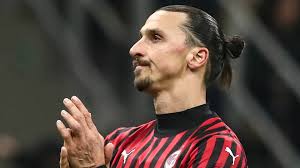 -SON   
-EZ
-ULI
-IĆ
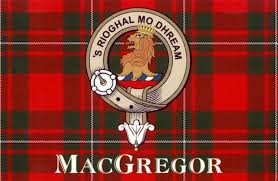 اأحمد بن بلة
بن = -IBN  o BEN

		‘O
IMPERO   ROMANO
(da Ottaviano Augusto in poi)
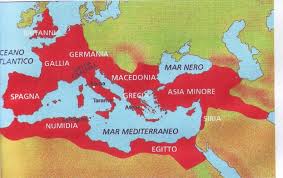 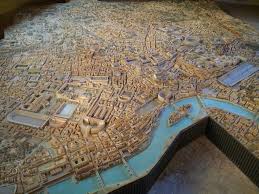 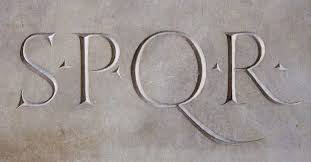 PUBLIO +CORNELIO+SCIPIONE
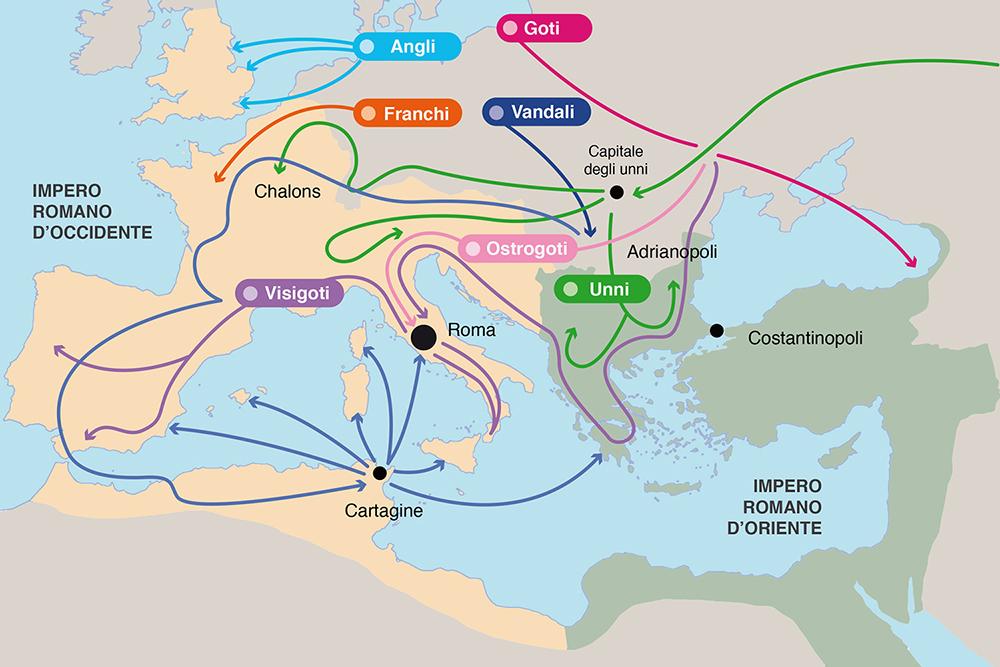 DOPO IL 476 d.C.
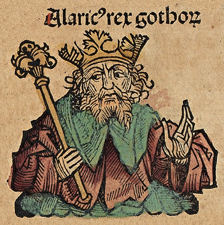 410 d.C.
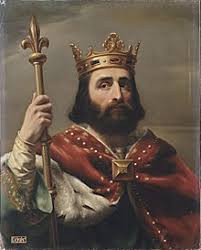 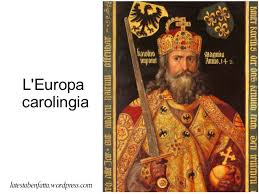 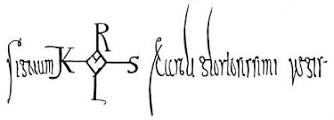 CARLO IL CALVO, PIPINO IL BREVE,CARLO MARTELLO, CARLO MAGNO , LUDOVICO IL PIO: distinti per le caratteristiche
QUANDO SI DIFFONDE L’USO DEI COGNOMI IN EUROPA?

NEL 898 D.C. IN SPAGNA. Perché?

Nell’ XI SECOLO  I NOTAI  CHIEDONO IL COGNOME PER CONFERMARE LE EREDITÀ
I cognomi diventarono OBBLIGATORI
Nel 1538 		in Inghilterra sotto Cromwell
Nel 1539		in Francia sotto i Valois
Nel 1564 		in tutta Europa e in ITALIA dopo il Concilio di Trento

Da qui tocca alle parrocchie aggiornare dei registri che contenessero battesimi, matrimoni, sepolture
Cognomi derivati da:

			.MESTIERI
			.CARATTERISTICHE	FISICHE
			.ZONA DI PROVENIENZA
			.PATRONIMIA
			.ASSENZA DEI GENITORI
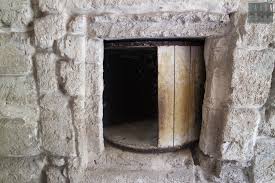 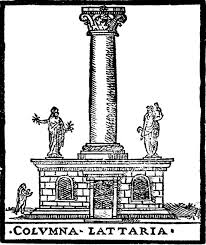 LA RUOTA o rota DEGLI ESPOSTI
Gli Enti che raccoglievano i neonati abbandonati 
attribuivano un nome e un cognome

-con significato religioso: DELPAPA, DIOTAIUTI, DIDIO, DIOTALLEVI, DIOTIGUARDI …
-che indicavano lo stato di abbandono: Esposito, Trovato, Proietti, Fortunato, Ignoto, Incerti, Colombo, Innocenti…

-riferiti ad oggetti di uso comune: Sala, Salvietta, Tovaglia …

-riferiti a un luogo: Chiesa, Fornace, Padovani …

-se erano gemelli: Isidi dal greco «isos»= uguale
1813
EUGENIO NAPOLEONE 

impone il cognome a tutti i sudditi italiani
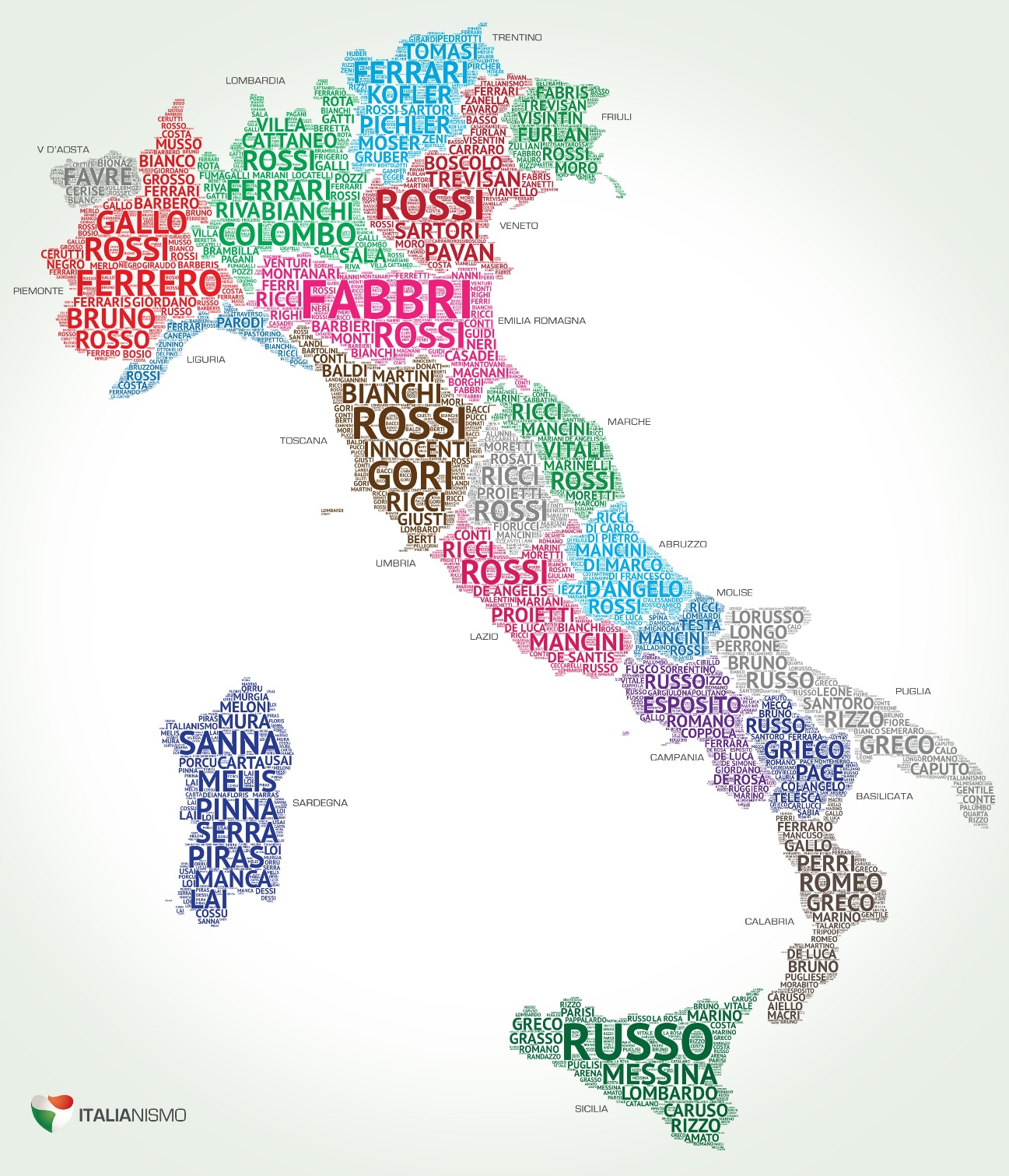 I COGNOMI PIU’ 
DIFFUSI IN ITALIA
ROSSI
FERRARI
RUSSO 
ESPOSITO 
BIANCHI
ROMANO
GALLO
COSTA
FONTANA
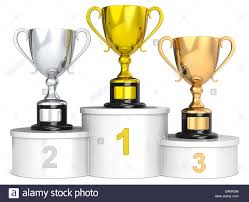 COGNOMI ITALIANI RARI


FADDI
CARUSSIO
CENNOMA
GANESIO
COGNOMI CHILOMETRICI:

QUONDAMANGELOMARIA
ABBRACCIAVENTO, INGANNAMORTE, PASSACANTANDO, SENZAQUATTRINI,
TREMAMONDO
CANTALAMESSA 
STAMPACHIACCHIERE
GIURATRABOCCHETTI
COGNOMI DI SANTI:


SANFELICE
SANTABARBARA
SANTAMARIA
SANNAZZARO
SANTANGELO…
COGNOMI DI LOCALITA’:

BOLOGNA
COSENTINO
NAPOLITANO
TOSCANO,
MILANESI,
CARRARA,
MODENA,
GRECO…
COGNOMI DA LUOGHI:

DA PONTE
LA TORRE,
MONTI
MARI
DALLE PIANE
DALPOGGETTO
COGNOMI DI ORIGINE EBRAICA

Cognomi parlanti?
COGNOMI DA ANIMALI

QUAGLIA
CAPRA
MOSCA
LEONE
BRACCO
FALCO
GALLINA
FASANO
GRILLO
PALUMBO
VOLPE
GATTO
BOVE
CANE
LUPO
COGNOMI DA MESTIERI:

BARBIERI,
FORNARI,
TESSITORE,
MAESTRI
VACCARI,
CALLEGARI,
MAGNANI,
CANTORE…
COGNOMI DERIVATI DA TITOLI:

ABATE,
ALFIERI,
CANCELLIERI,
MARCHESI,
CONTI,
CARDINALE,
FANTI
CONSOLI
COGNOMI «VARI»:
CERETTA,
QUATTROCCHI,
GRATIS,
BELLEZZA,
CAVADENTI,
SPIONE,
MAGNABOSCO
PORTAFOGLIO
QUARTAPELLE…
COGNOMI «VIOLENTI»
AMMAZZALORSO,
ALZALAMIRA,
OCCHIONERO,
CECAGALLINA,
FUMAGALLI,
….
COGNOMI FRUTTA E VERDURA:

FAGIOLI,
CAVOLI,
PERA,
MELE,
CIPOLLA,
MELONI,
MAGNARAPA…
COGNOMI CHE VENGONO DA LONTANO
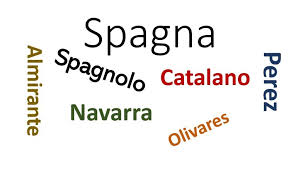 Cognomi di origine araba

Macaluso 'liberato, schiavo affrancato', Zappalà 'potenza in Allah’, 
Mulè 'padrone’; 
Morabito 'eremita' e poi 'astemio'.
COGNOMI DA INVASIONI BARBARICHE
che utilizzavano solo il nome
 
DAI CELTI, Dagli ARABI,DAI GERMANI, DAI LONGOBARDI,  DAI NORMANNI   eccetera 

ARDUINO, da A. d’Ivrea, primo re d’Italia; deriva dal germanico Hardwin che, composto dalle radici hard ("forte", "valoroso") e win ("amico"), significa "amico valoroso", "amico ardito" oppure "amico dell'audacia".
BELTRAMI  (dal longobardo=  Corvo splendente) e derivati e
ALBERTINI, deriva dal nome di persona Alberto, contrazione di Adalberto, a sua volta dal germanico athal- "nobile" o «ala- "del tutto" e berhta- "splendente" o "illustre".
RAIMONDI, dal germanico («MUND» = protezione; del Consiglio «RAGIN»)
RUGGERO, dal longobardo da «famoso («HROTHI» prer il suo giavellotto («GER»)
I COGNOMI DI ORIGINE TOSCANA
FINISCONO SPESSO IN –AIO, oppure in - AI (BOTTAI, PANERAI, MUGNAI, …) O – Ŭ (Pelù)

MOLTI COGNOMI PIEMONTESI 
FINISCONO IN –ERO  (FORNERO, FERRERO, BARBERO…)

MOLTISSIMI COGNOMI TERMINANO IN –I 
(MARTINI, MOZZILLI, PARENTI, MONTEVERDI …)
PUCCI = figlio di Puccio ( genitivo latino)
In –U terminano molti cognomi
 
sardi:  	Porcu, Orrù, Cossu, Garau, Firinu, Baldinu

all’estero:

rumeni: 	Albu (= bianco), Alexandrescu ( figlio di 
		Alexander), Popescu (figlio del sacerdote)

cinesi:  	Chu, Du (= fermarsi), Hou (= nobile), Liu (=uccidere)
COGNOMI OBBLIGATORIAMENTE MODIFICATI DAL REGIME FASCISTA
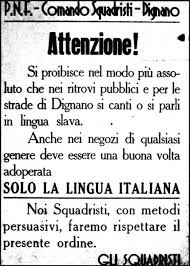 La «bonifica etnica»
COGNOMI PIU’ DIFFUSI IN EUROPA
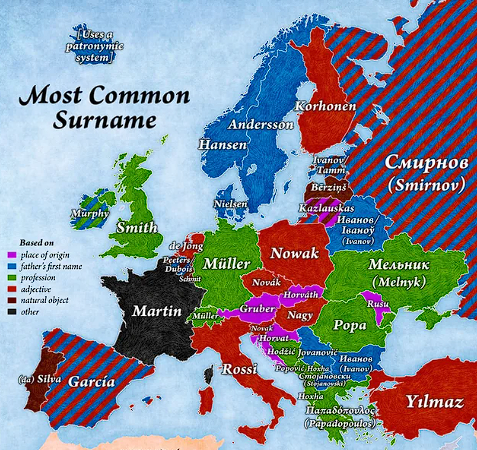 I COGNOMI PIU’ DIFFUSI NEL MONDO
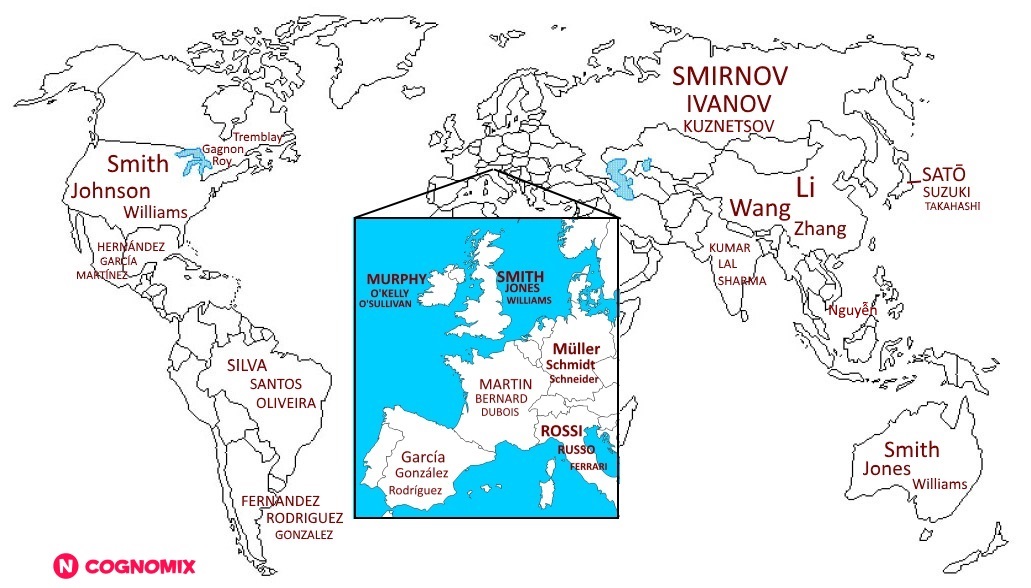 ECCO perché GLI ABITANTI
 
di  ROMA 	si dicono 	ROMANI
e	quelli 
di MILANO				MILANESI???
Ci aiuta il LATINO

-ANUS		-ENSIS			-INUS
Una curiosita’

GLI ABITANTI 			SI CHIAMANO…..

CALTANISSETTA				NISSENI
GUBBIO						UGUBINI
IVREA						EPOREDIESI
MONTEPULCIANO				ILCINESI
POZZUOLI					PUTEOLANI
TIVOLI						TIBURTINI
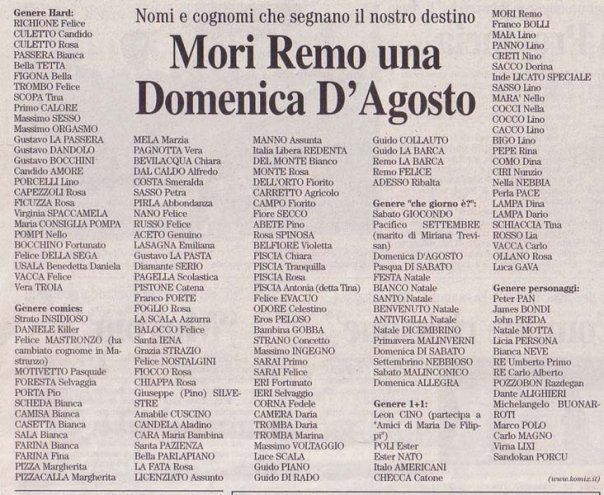 COGNOMI BUFFI
MILANESI
O MENEGHINI
O BAŰSCIA
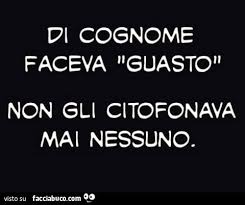 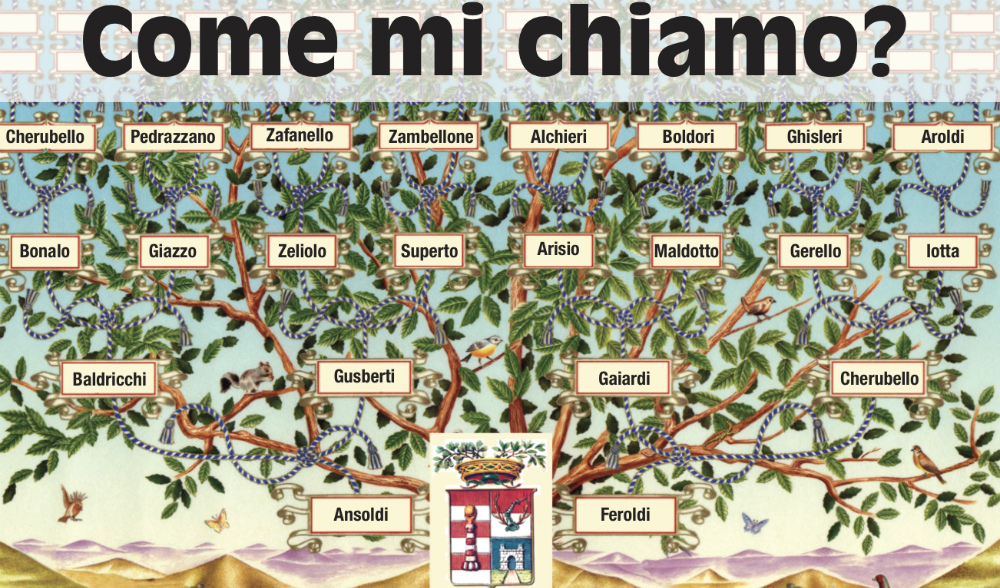 Le fonti
-Treccani.it
-Caprileone.com
-Elencocognomibuffi
-Etimo.it
-Italianonline
-Paginebianche.it
-Malatidigeografia.it
-Dizionario etimologico
-Vera Gheno, Potere alle parole, perché  usarle meglio, Einaudi)
-Marco Balzano, Le parole sono importanti, ed. Einaudi
-Andrea Marcolongo Alla fonte delle parole, Mondadori
-Limesonline.com
-Mappadeicognomi.it
-Geneanet.org
-Coopfirenze.it
-Focus.it
-Cognomix
-Larepubblica.it
-Michele Luzzati UNIPI.IT
-Giuseppe Antonelli, La vita delle parole, il 
lessico dell’Italiano tra storia e società, Il Mulino
-Ettore Vitale, La Ragione delle parole, ed. Amazon